আজকের পাঠে সবাইকে স্বাগতম
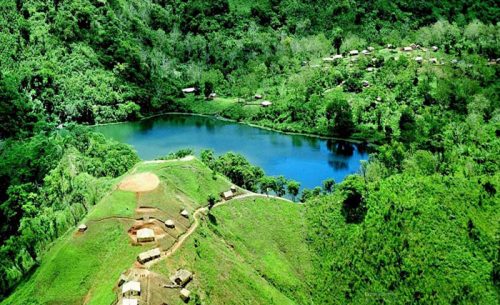 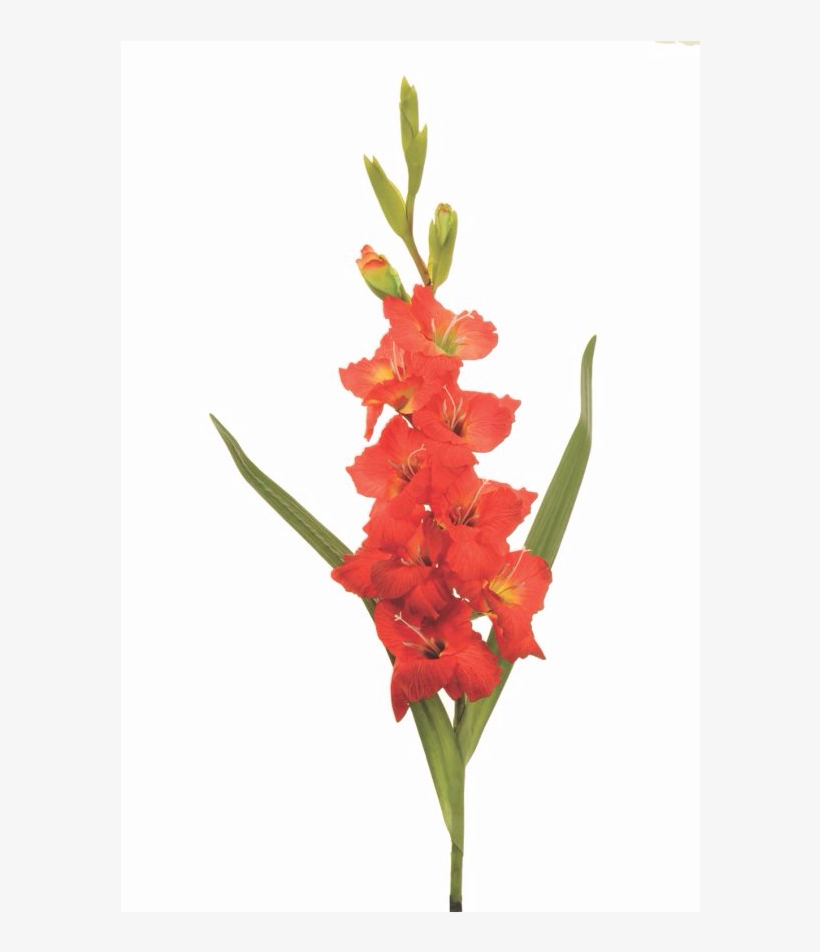 শিক্ষক পরিচিতি
মোঃ আমীর হোসেন 
প্রধান শিক্ষক
পাল্লা মাহবুব  আদর্শ উচ্চ বিদ্যালয়
পাল্লা বাজার, নোয়াখালী। 
মোবাইল : ০১৭১২৯০৬৯৬৫ 
ই-মেইল : melon 011219667@gmail.com
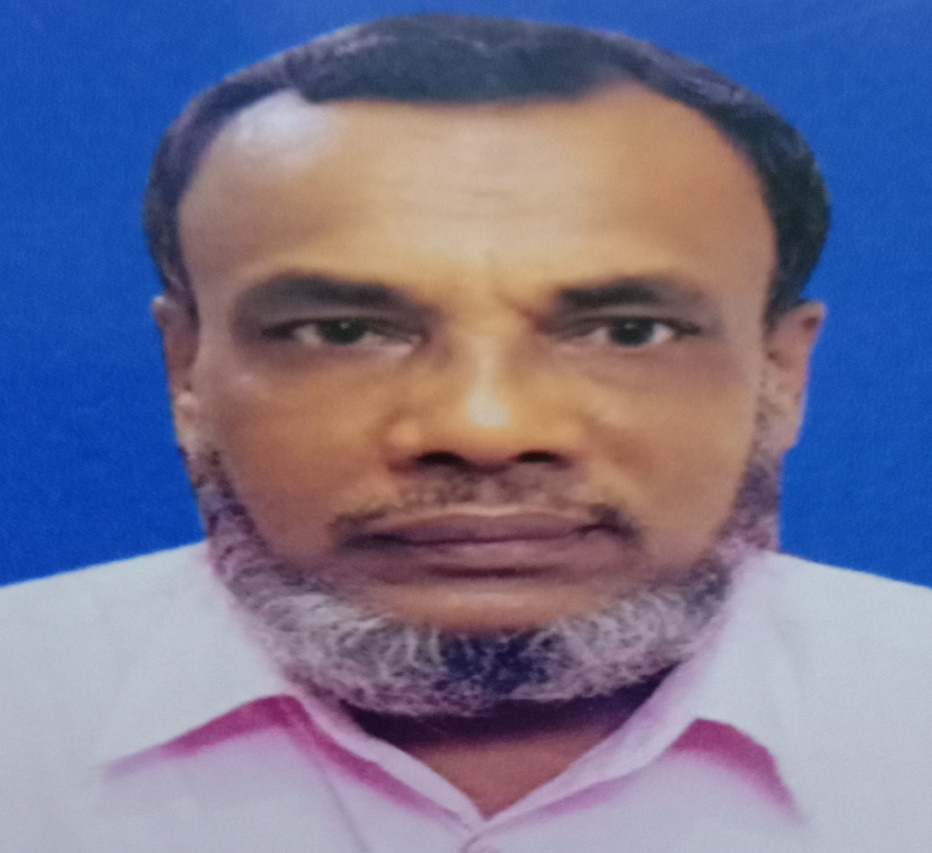 পাঠপরিচিতি
শ্রেণি :  ৯ম ও ১০ম
বিষয় : গণিত 
অধ্যায় : ৮ 
পিরিয়ড : ২য় 
সময় :  ৫০ মিনিট
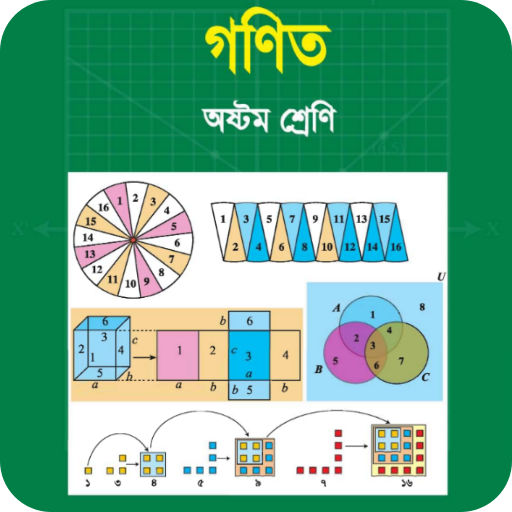 শিখনফল
এই পাঠ শেষে শিক্ষার্থীরা
১. উপপাদ্য টি বিবৃত করতে পারবে ।
২. উপপাদ্য টি অঙ্কন করতে  পারবে ।
৩. উপপাদ্য টি  প্রমাণ   করতে পারবে ।
A
B
D
C
ত্রিভুজের বহিঃস্থকোন বিপরীত অন্তস্থ কোণদ্বয়ের  সমষ্টির সমান ।
চিত্র : বৃত্ত
বৃত্ত : কোনো সমতলে একটি নির্দিষ্ট বিন্দুকে কেন্দ্র করে সর্বদা সমান দূরত্ব বজায় রেখে যে বক্ররেখা ঘুরে আসে তাকে বৃত্ত বলে ।
A
O
O কেন্দ্র বিশিষ্ট  ABC বৃত্ত
C
B
আজকের পাঠ
A
O
বৃত্তের একই চাপের উপর দন্ডায়মান কেন্দ্রস্থকোণ বৃত্তস্থকোণের দ্বিগুন ।
C
B
অর্থাৎ
A
বিশেষ নির্বচন :
O
D
C
B
অঙ্কন : মনেকরি , AC রেখাংশ কেন্দ্রগামী নয় ।এ ক্ষেত্রে A বিন্দু দিয়ে কেন্দ্রগামী রেখাংশ  AD আকি  ।
A
প্রমাণ:
O
…..(1)
D
C
B
………..(2)
সমীকরণ      (1)	ও (2)	   হতে পাই
………..(3)
………..(3)
A
O
………..(4)
D
(3) নং ও (4)নং সমীকরন যোগ করে পাই
C
B
প্রমাণিত
দলীয় কাজ
B
A
C
O
মূল্যায়ন
1. উপচাপ কাকে বলে  বল ?
2. অধিচাপ কাকে বলে বল ?
3. বৃত্তস্থকোণ ও কেন্দ্রস্থকোণের সংঙ্গা  বল ?
4. ত্রিভুজের বহিঃস্থ ও অন্তস্থকোণের সম্পর্ক বল ।
বাড়ির কাজ
ধন্যবাদ
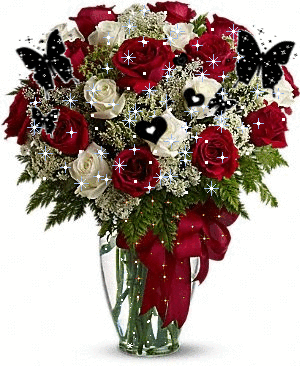